Prénom :
Classe de CP
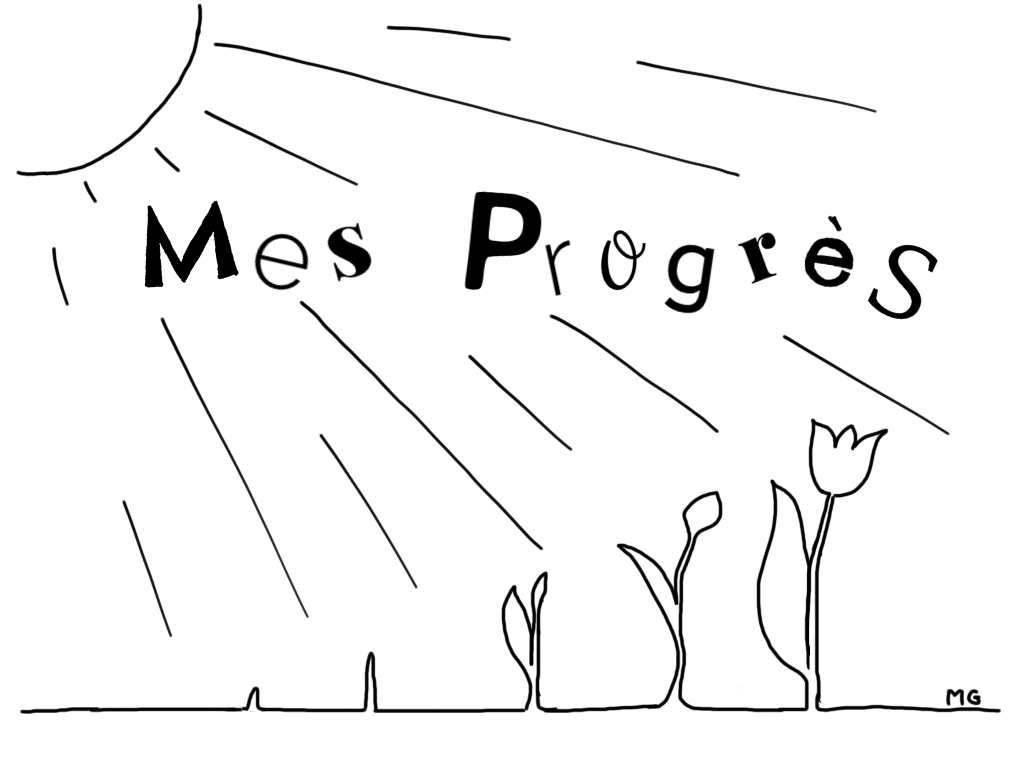 Le cahier de progrès est un recueil des toutes les cartes d’apprentissages qui doivent être étudiées en classe. Lorsqu’il est prêt, l’enfant peut être évalué, et le résultat est noté selon le code couleur de l’échelle des savoirs. Si la compétence n’est pas acquise, elle est à nouveau travaillée et évaluée. Chaque élève évolue ainsi à son rythme pour valider les compétences travaillées. Ce cahier est donc à la fois une aide pour l’élève (savoir où il en est, ce qu’il doit travailler) et un outil de communication envers les parents.
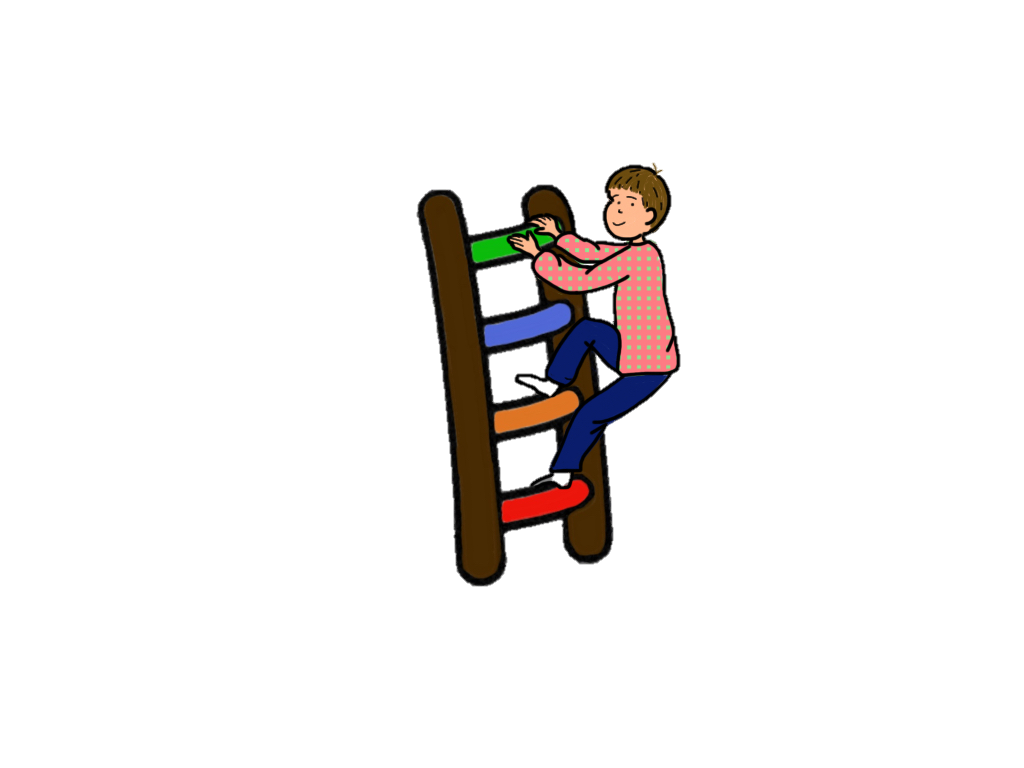 J’apprends le LANGAGE ORAL
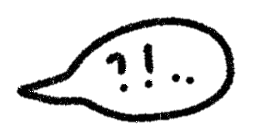 J’apprends la LECTURE
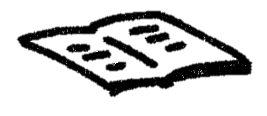 J’apprends l’ÉCRITURE
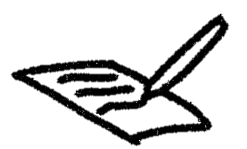 J’étudie la LANGUE
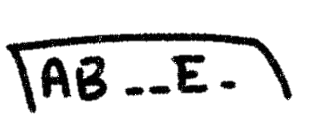 J’apprends les NOMBRES
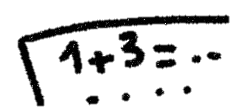 J’apprends le CALCUL
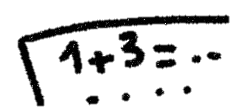 J’apprends la GÉOMÉTRIE
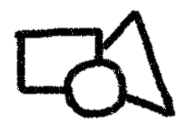 J’apprends à PARLER ANGLAIS
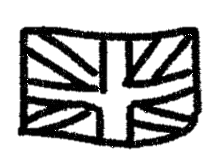 J’apprends à QUESTIONNER LE MONDE
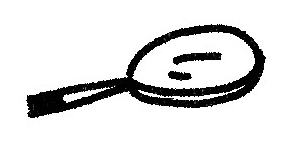 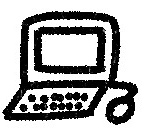 J’apprends l’INFORMATIQUE
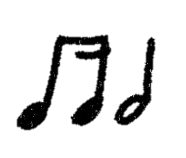 Je pratique les ARTS
J’apprends l’ ENSEIGNEMENT MORAL et CIVIQUE
J’apprends à bien me comporter en classe.
J’entoure la couleur de ma ceinture :